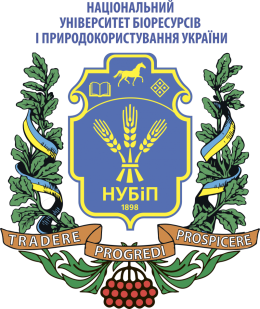 Результати експертизи завершених НДР та звітів за етап 2017 року
Доповідач: 
начальник науково-дослідної частини 
В. Отченашко
ВСЬОГО ПРОВЕДЕНО ЕКСПЕРТИЗУ 79 ЗВІТІВ:
2
3
4
5
6
7
8
9
10
11
НАУКОВО-ЕКСПЕРТНИЙ ВИСНОВОК
за завершеним фундаментальним дослідженням
12
НАУКОВО-ЕКСПЕРТНИЙ ВИСНОВОК
з оцінювання анотованого звіту завершеного фундаментального дослідження
РОЗДІЛ І. Змістовні показники (до 35 балів)
НАУКОВО-ЕКСПЕРТНИЙ ВИСНОВОК
з оцінювання анотованого звіту завершеного фундаментального дослідження
НАУКОВО-ЕКСПЕРТНИЙ ВИСНОВОК
з оцінювання анотованого звіту завершеного фундаментального дослідження
НАУКОВО-ЕКСПЕРТНИЙ ВИСНОВОК
з оцінювання анотованого звіту завершеного фундаментального дослідження
НАУКОВО-ЕКСПЕРТНИЙ ВИСНОВОК
з оцінювання анотованого звіту завершеного фундаментального дослідження
НАУКОВО-ЕКСПЕРТНИЙ ВИСНОВОК
з оцінювання анотованого звіту завершеного фундаментального дослідження
РОЗДІЛ ІІ . Змістовні показники (до 60 балів)
Зараховуються наукові праці, серед авторів яких 50% і більше належать до колективу, визначеного у таблиці виконавців. Оцінюючи наукові праці на відповідність темі, меті, предмету та завданням дослідження, експерт має право не зараховувати їх у разі повної невідповідності
НАУКОВО-ЕКСПЕРТНИЙ ВИСНОВОК
з оцінювання анотованого звіту завершеного фундаментального дослідження
НАУКОВО-ЕКСПЕРТНИЙ ВИСНОВОК
з оцінювання анотованого звіту завершеного фундаментального дослідження
*Оцінка ОЦ розраховується наступним чином:
  - якщо показник факту (Ф) більше або дорівнює запланованому  показнику (П), то ОЦ = Ф;
   - якщо Ф менше або дорівнює за половину П, то ОЦ = 0;
   - якщо Ф менше П, але більше його половини (0.5П<Ф<П), то ОЦ = 2Ф – П.
III. Оцінка експерта рівня якості виконання етапу досягнення або розробки                                                           РАЗОМ за Розділом ІІІ (0 - 5)
IV. Загальний рівень та сума показників за Розділами I - IIIВИСОКИЙ (більше 75–100),СЕРЕДНІЙ (більше 40–75),НИЗЬКИЙ (0–40).
НАУКОВО-ЕКСПЕРТНИЙ ВИСНОВОК
за завершеним прикладним дослідженням або завершеною прикладною розробкою
НАУКОВО-ЕКСПЕРТНИЙ ВИСНОВОК
за завершеним прикладним дослідженням або завершеною прикладною розробкою
РОЗДІЛ І. Змістовні показники (до 35 балів)
НАУКОВО-ЕКСПЕРТНИЙ ВИСНОВОК
за завершеним прикладним дослідженням або завершеною прикладною розробкою
НАУКОВО-ЕКСПЕРТНИЙ ВИСНОВОК
за завершеним прикладним дослідженням або завершеною прикладною розробкою
НАУКОВО-ЕКСПЕРТНИЙ ВИСНОВОК
за завершеним прикладним дослідженням або завершеною прикладною розробкою
НАУКОВО-ЕКСПЕРТНИЙ ВИСНОВОК
за завершеним прикладним дослідженням або завершеною прикладною розробкою
НАУКОВО-ЕКСПЕРТНИЙ ВИСНОВОК
за завершеним прикладним дослідженням або завершеною прикладною розробкою
НАУКОВО-ЕКСПЕРТНИЙ ВИСНОВОК
за завершеним прикладним дослідженням або завершеною прикладною розробкою
РОЗДІЛ ІІ . Змістовні показники (до 60 балів)
Зараховуються роботи, серед авторів яких 50% і більше належать до колективу, визначеного у таблиці виконавців. Оцінюючи наукові праці на відповідність темі, меті, предмету та завданням, експерт має право не зараховувати їх у разі повної невідповідності
НАУКОВО-ЕКСПЕРТНИЙ ВИСНОВОК
за завершеним прикладним дослідженням або завершеною прикладною розробкою
НАУКОВО-ЕКСПЕРТНИЙ ВИСНОВОК
за завершеним прикладним дослідженням або завершеною прикладною розробкою
*Оцінка ОЦ розраховується наступним чином:
  - якщо показник факту (Ф) більше або дорівнює запланованому показнику (П), то ОЦ = Ф;
   - якщо Ф менше або дорівнює за половину П, то ОЦ = 0;
   - якщо Ф менше П, але більше його половини
 (0.5 П<Ф<П), то ОЦ = 2Ф – П.
III. Оцінка експерта рівня якості виконання етапу досягнення або розробки                                                           РАЗОМ за Розділом ІІІ (0 - 5)
IV. Загальний рівень та сума показників за Розділами I - IIIВИСОКИЙ (більше 75–100),СЕРЕДНІЙ (більше 40–75),НИЗЬКИЙ (0–40).
НАУКОВО-ЕКСПЕРТНИЙ ВИСНОВОК
за завершеним етапом дослідження або  розробки
НАУКОВО-ЕКСПЕРТНИЙ ВИСНОВОК
за завершеним етапом дослідження або розробки
РОЗДІЛ І. Змістовні показники (до 35 балів)
НАУКОВО-ЕКСПЕРТНИЙ ВИСНОВОК
за завершеним етапом дослідження або розробки
РОЗДІЛ ІІ . Змістовні показники (до 60 балів)
Зараховуються наукові праці, серед авторів яких 50% і більше належать до колективу, визначеного у таблиці виконавців. Оцінюючи наукові праці на відповідність темі, меті, предмету та завданням дослідження, експерт має право не зараховувати їх у разі повної невідповідності
НАУКОВО-ЕКСПЕРТНИЙ ВИСНОВОК
за завершеним етапом дослідження або розробки
НАУКОВО-ЕКСПЕРТНИЙ ВИСНОВОК
за завершеним етапом дослідження або розробки
НАУКОВО-ЕКСПЕРТНИЙ ВИСНОВОК
за завершеним етапом дослідження або розробки
*Оцінка ОЦ розраховується наступним чином:
  - якщо показник факту (Ф) більше або дорівнює запланованому  показнику (П), то ОЦ = Ф;
   - якщо Ф менше або дорівнює за половину П, то ОЦ = 0;
   - якщо Ф менше П, але більше його половини (0.5П<Ф<П), то ОЦ = 2Ф – П.
III. Оцінка експерта рівня якості виконання етапу досягнення або розробки                                                           РАЗОМ за Розділом ІІІ (0 - 5)
IV. Загальний рівень та сума показників за Розділами I - IIIВИСОКИЙ (більше 75–100),СЕРЕДНІЙ (більше 40–75),НИЗЬКИЙ (0–40).
ДЯКУЮ ЗА УВАГУ !